Дефиле Шляпка-2017 «Зимняя фантазия»
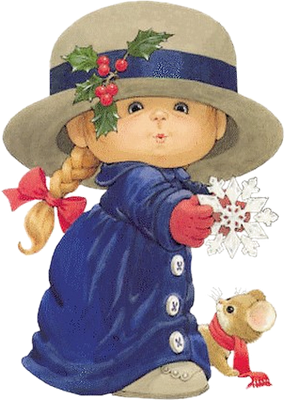 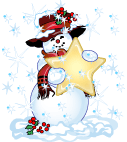 Коллекция шляпок второй младшей группы
Коллекция шляпок средней группы
Коллекция шляпок старшейгруппы
Коллекция шляпок подготовительной к школе группы «А»
Коллекция шляпок подготовительной к школе группы «Б»
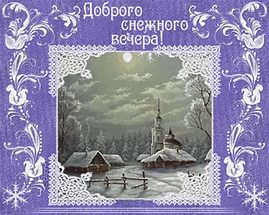 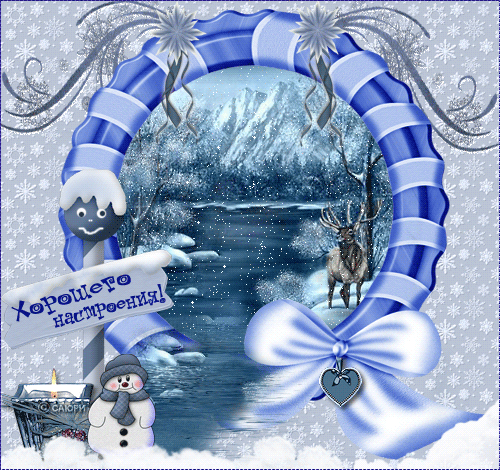